HQ U.S. Air Force Academy
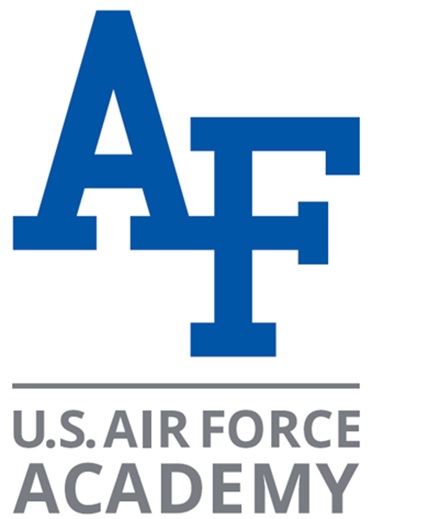 ECE 382Lesson7
1
Overview
Assembly directives
Code Composer Studio (CCS)
hello_world.asm
Watchdog Timer
TI MSP 430 User’s Manual pp 341-347 
If not disarmed, How long to reset?
It counts 32768 clock cycles, then resets
How much time is that?
Watchdog Timer
;disable watchdog timer
    mov     #WDTPW, r10   	; to prevent inadvertent writing, the watchdog has a password - if you write without the password in the upper 8 bits, you'll initiate a PUC.
                                	;the password is 0x5a in the upper 8 bits.  if you read from the password, you'll read 0x69.
    bis     #WDTHOLD, r10	; next, we need to bis the password with the bit that tells the timer to hold, not count
    mov     r10, &WDTCTL	; next, we need to write that value to the WDTCTL - this is a static address in memory (not relative to our code), so we need
Assembler Directives
.cdecls C,LIST,"msp430.h"  ; done for you by CCS

.text            ; put code in the text section - maps to ROM
.data            ; put code into the data section - maps to RAM
.sect ".reset"   ; put this at the reset vector
.sect .stack     ; make this the location of the stack

MY_RESULTS: .space    20       ; reserves 20 bytes / 10 words

-----------------
To use MY_RESULTS:
  mov  #MY_RESULTS, r5     ; pointer address into r5, can use @r5
  mov  #0xfefe, &MY_RESULT ; put fefe into 1st two bytes
Assembler Directives
; Can initialize ROM; cannot initialize RAM
                    ;initialize sequence of bytes
bytes:  .byte       9,8,7,6,5,4,3,2,1

                    ;initialize sequence of words
words:  .word       0x1111,0x2222,0x3333,0x4444

                    ;initialize strings
myStr:  .string     "hello, world!"

                    ;initialize characters
Chars:  .char       'a','b','c','d‘
Assembler Directives
; .equ   assign a label to a particular value
SIXTEEN:    .equ        0x10
ADD_OP:     .equ        0x11   ; lab1
END_OP:     .equ        0x55   ; lab 1

; probably won't use these, but they're available
        .float                  ; floating point value
        .int                    ; 16-bit int
        .short                  ; 8-bit int
        .long                   ; 32-bit int
CCS
We have CCS 8 installed which will allow us to build either ASM or C program and install them onto the MSP430
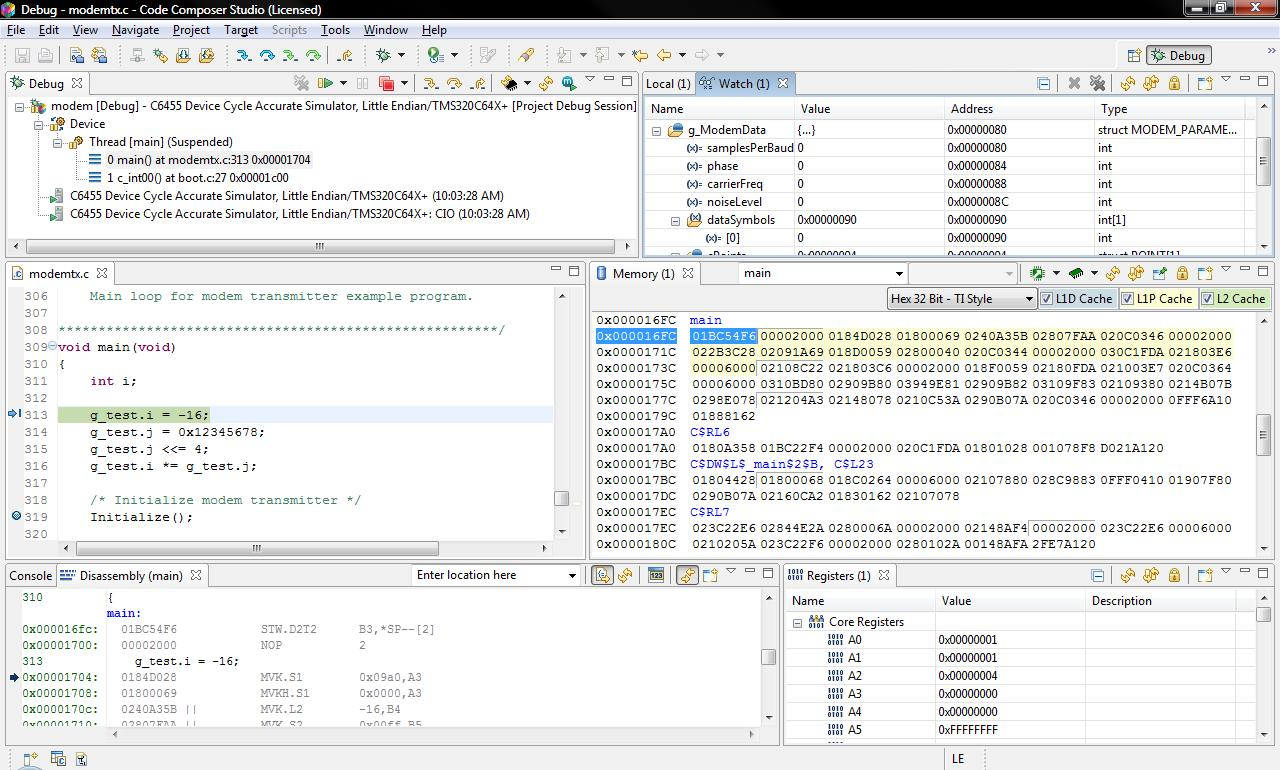 Tools
The IDE uses the GNU Compiler Collection (gcc) to produce executable binary files for the uC
gcc v6.4 released 4 July 2017
gcc is probably the most common compiler used for embedded systems because it is free (no $$$) and open (easy to adapt to a new processor)
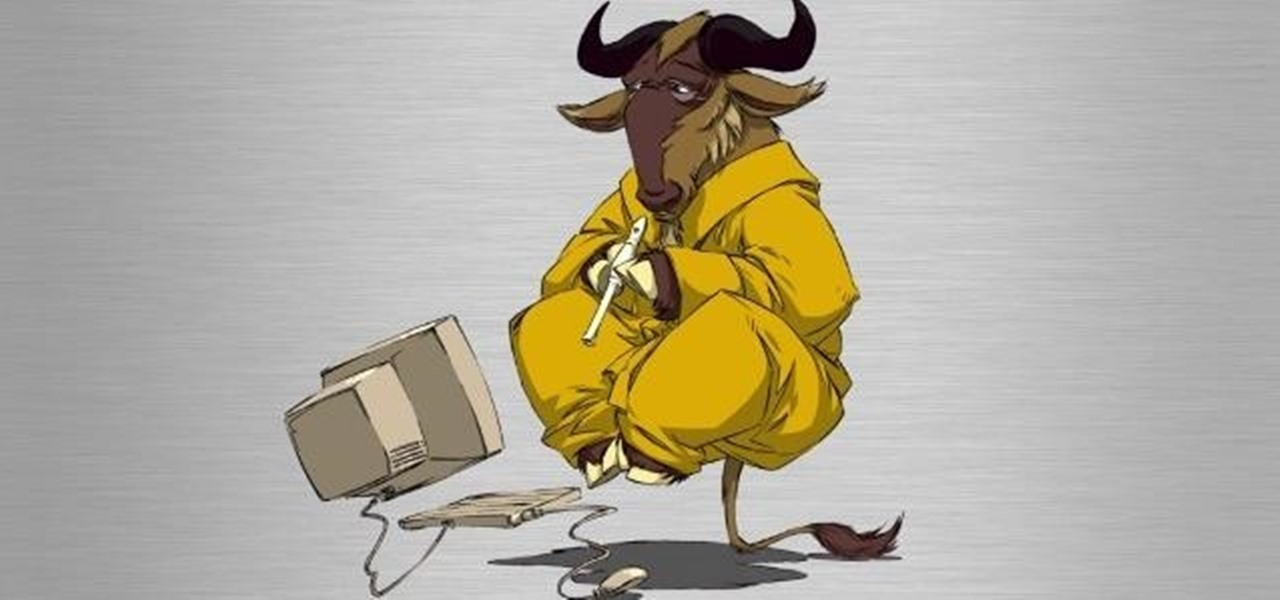 Structured Design
Guiding Principle: Get one small thing working
Don't write the entire program in one go, then press go, and hope it works. When the entire program is the space you're looking for a bug, it makes debugging really hard.
Modularity
Modularity is the practice of breaking down a larger program into smaller tasks.
Makes code more reusable
Makes code more readable
Make individual task more manageable
Focus on simpler tasks
Tough to hold a big problem in your brain
Testing and Debugging
How do we know when we're done with a task? Testing! 
You should specify the tests you'll run on the code you're going to write in advance of writing the code. It's a little more work up front, but will save you time debugging down the road.
Write tests that cover all cases - particularly edge cases.
Being able to debug your own code is an objective of this class. I will make EVERY effort to never look at your code, but I will act as a supervisor and ask you questions for you to research
Continuous Integration
Real programmers use CI
Automated metrics to help you understand where your issues/bugs are coming from
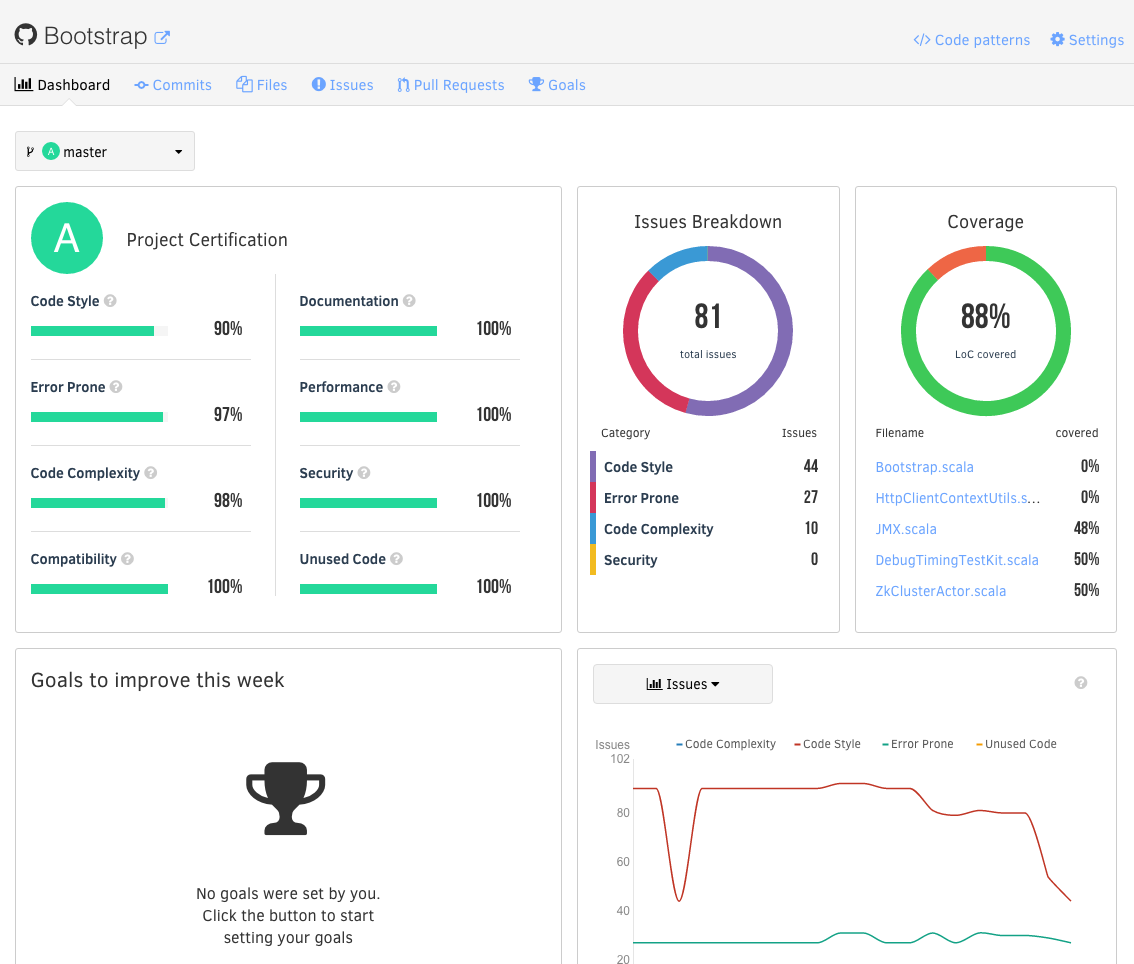 git hooks run CI
Automated metrics on unit test coverage
You push to repo
Automated linters designed to look for common programming errors and security vulnerabilities
Unfortunately these typically do not support assembly, just higher level languages like C/C++, python, ruby, javascript, go, etc
Do Some Sort of Flow Chart
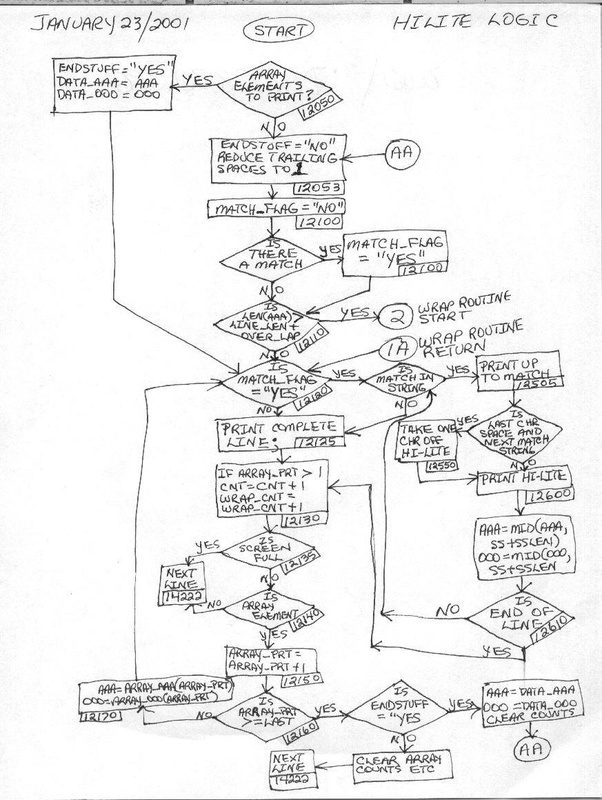 Assembly programs are hard to write and read (I am talking about me reading your code). Always start with some sort of idea for how your program will work. When things break, I will ask how your program works and a flow chart can help.
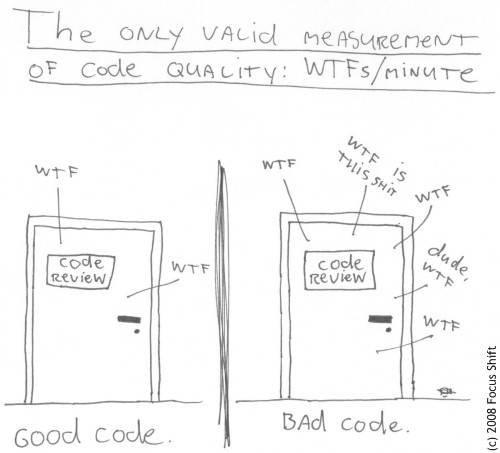 Let’s Open CCS
Let’s try to get something to compile